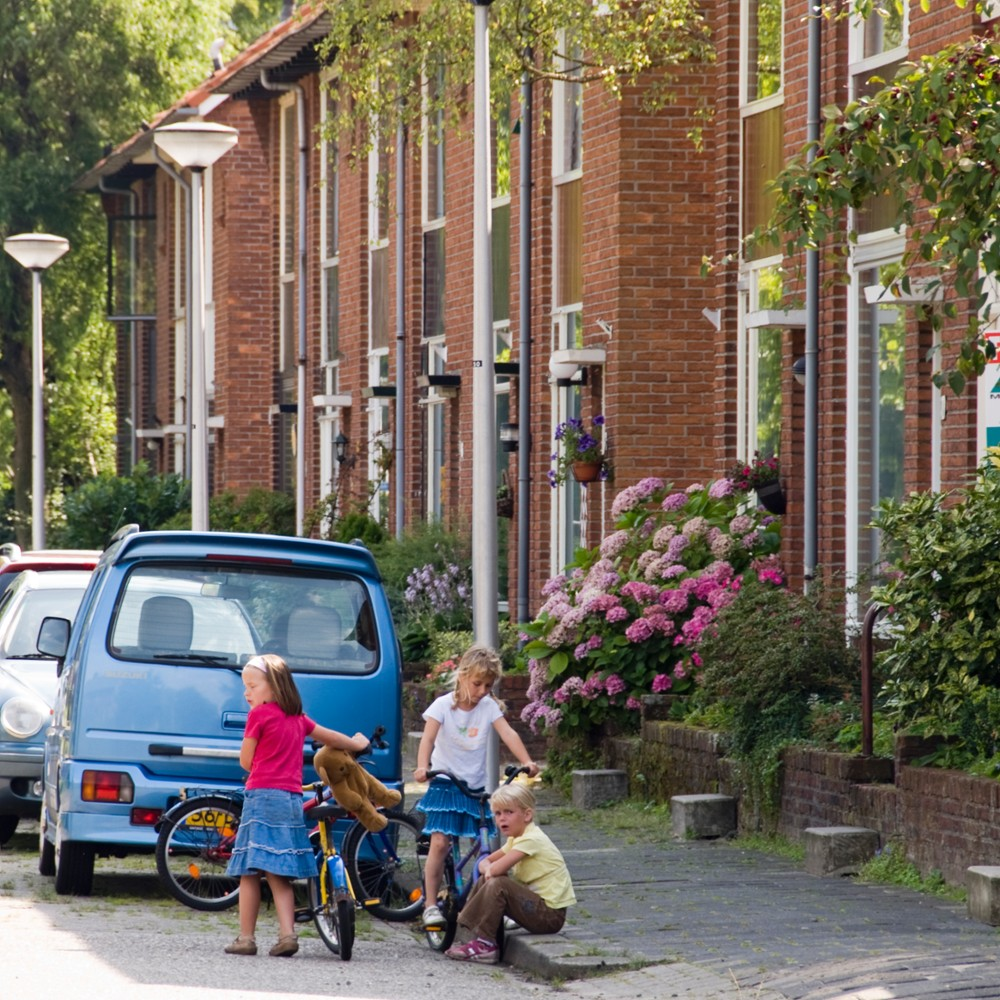 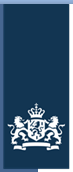 De Woningwet 2015
Themabijeenkomst 
DE NIEUWE WONINGWET

Hans Savelkouls 
Directoraat-generaal 
Wonen en Bouwen
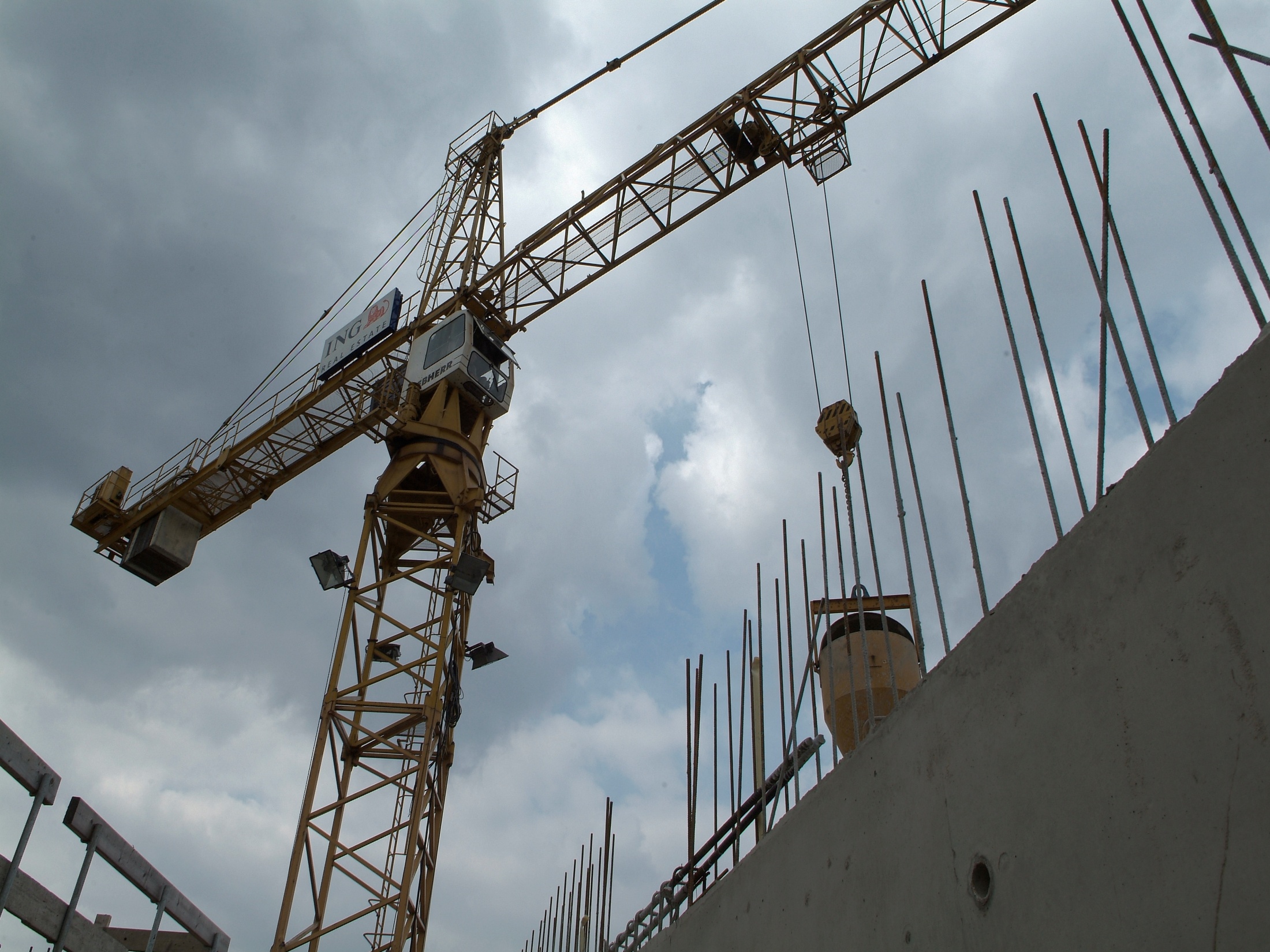 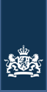 Inhoud
Woningwet 2015


Woningmarktregio


De lokale driehoek


Implementatie
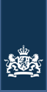 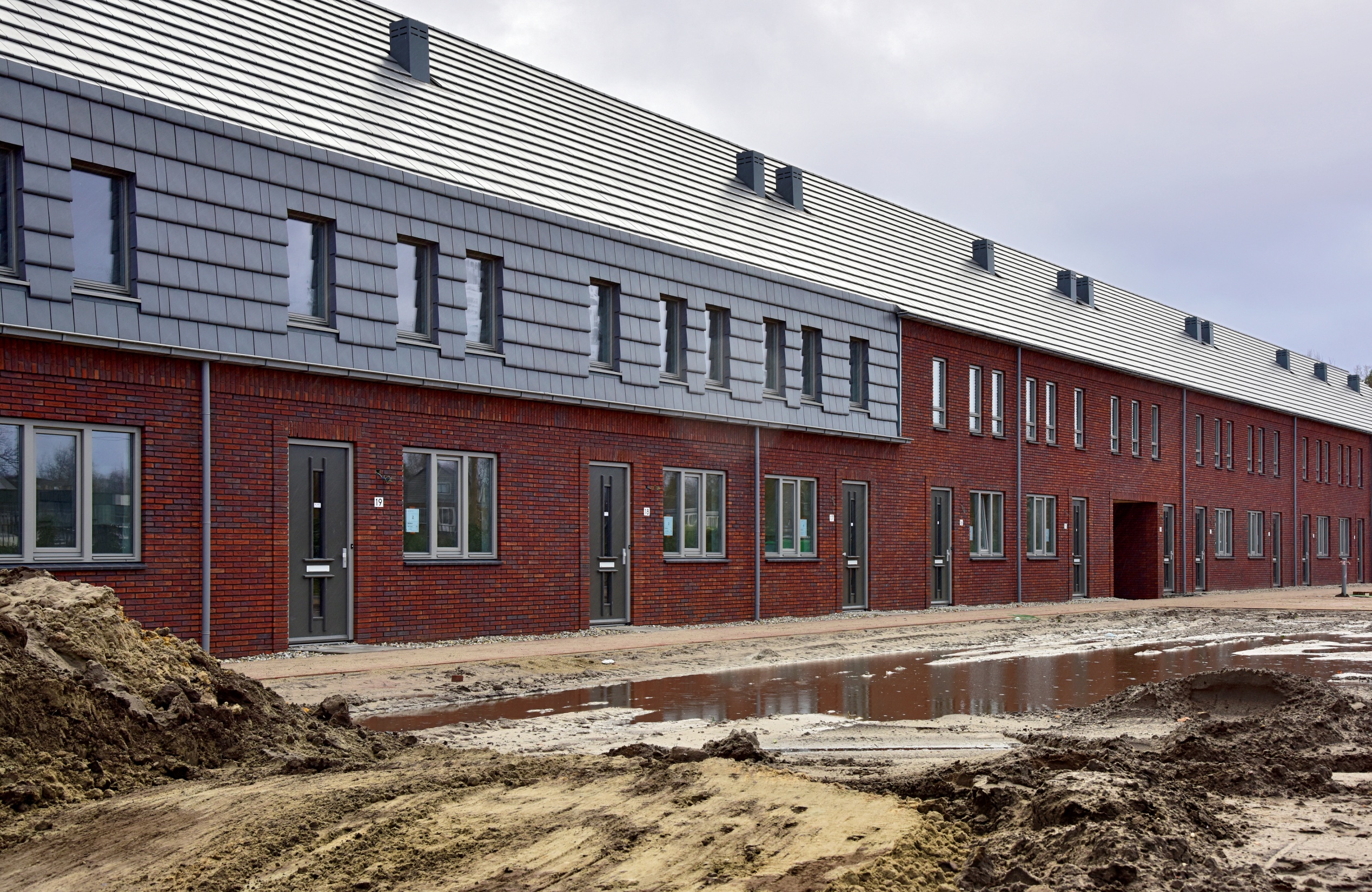 Woningwet 2015
Brede politieke consensus
Zorgt voor inkadering werkgebied
Focus op kerntaak: huisvesten van de doelgroep:
Nevenactiviteiten in omvang   beperkt
Voorkomen weglek maatschappelijk vermogen
De markt kan haar werk doen
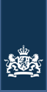 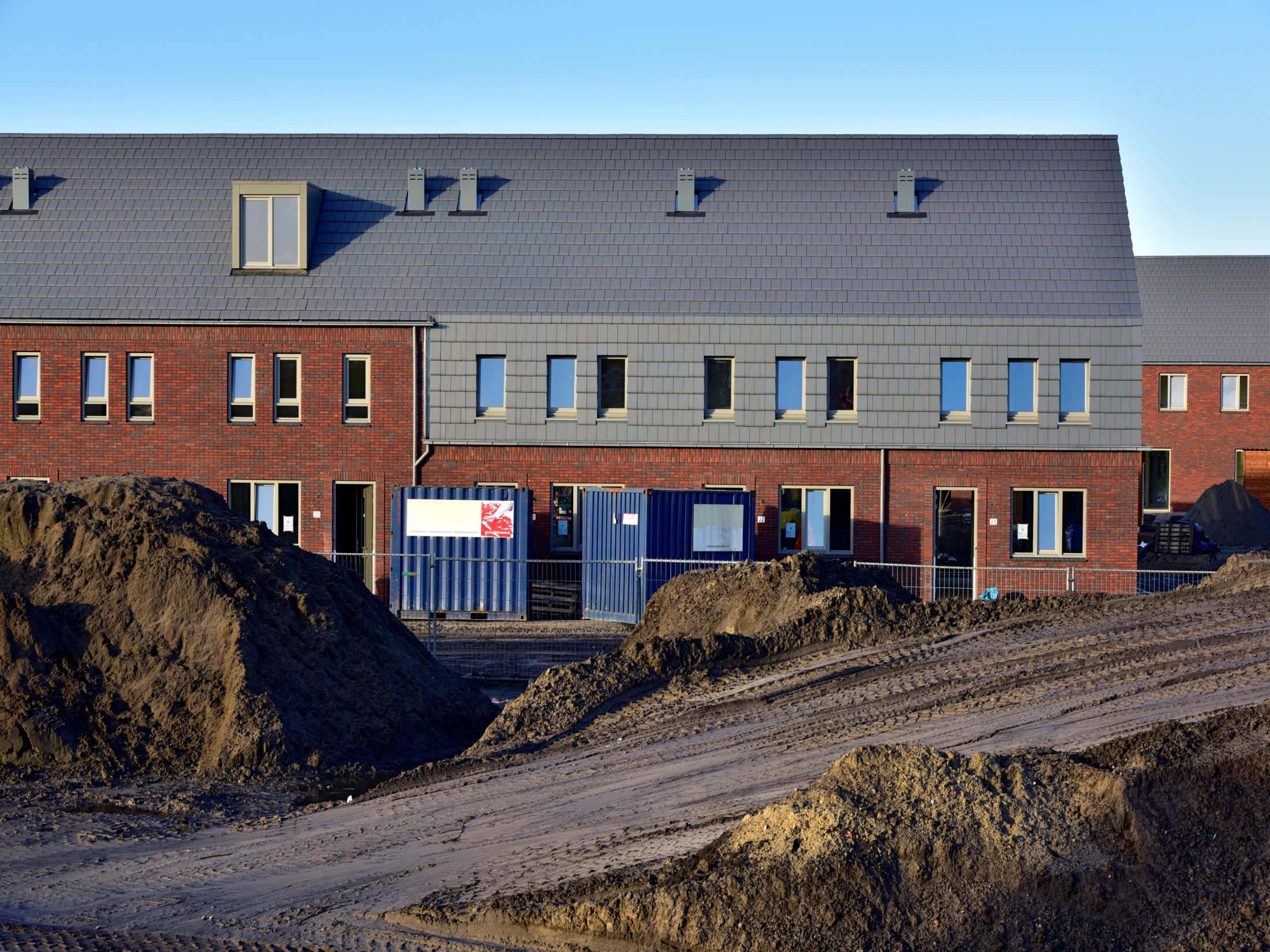 Woningwet 2015 (vervolg)
Één onafhankelijk toezichthouder: de Autoriteit Woningcorporaties
Gezonde sector door transparante organisaties met goede en betrouwbare bestuurders
Legitimiteit van de corporatie lokaal verankerd
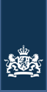 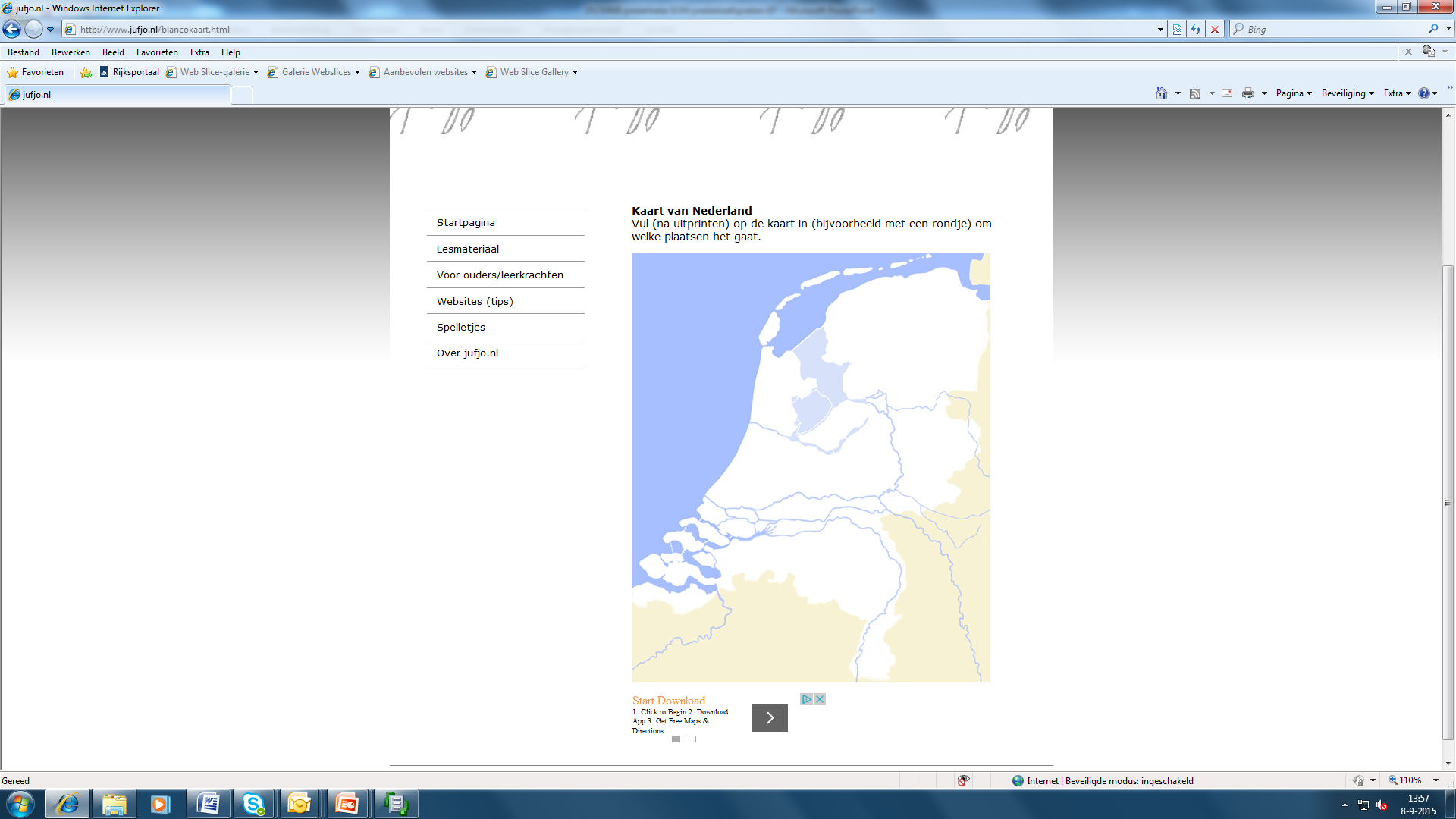 Woningmarktregio (1)
Schaal corporatie in balans met huurders, gemeenten en regionale woningmarkt

Geeft primaire focus werkgebied

Buiten werkgebied geen uitbreiding
Criteria:

 Minimaal twee gemeenten
 Aaneengesloten gebied
 Minimaal 100.000 huishoudens
 Samenhangend vanuit woningmarkt
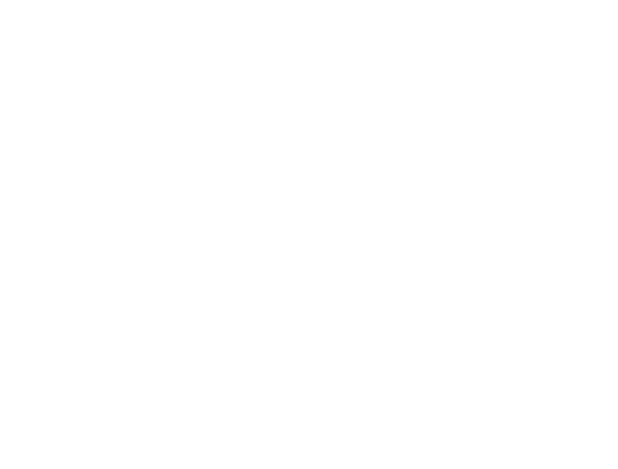 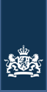 Woningmarktregio (2)
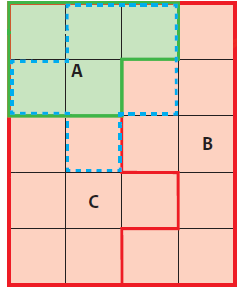 Werkgebied corporaties
Elke corporatie één (kern)gebied
Mag werken in alle gemeenten in die regio
Uitzondering voor categorale instellingen
Buiten de eigen regio
Geen nieuwbouw of aankoop
Wel: Sloop/nieuwbouw, prestatieafspraken maken, investeren in leefbaarheid, etc.
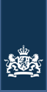 Woningmarktregio (3) Regiotool als hulpmiddel
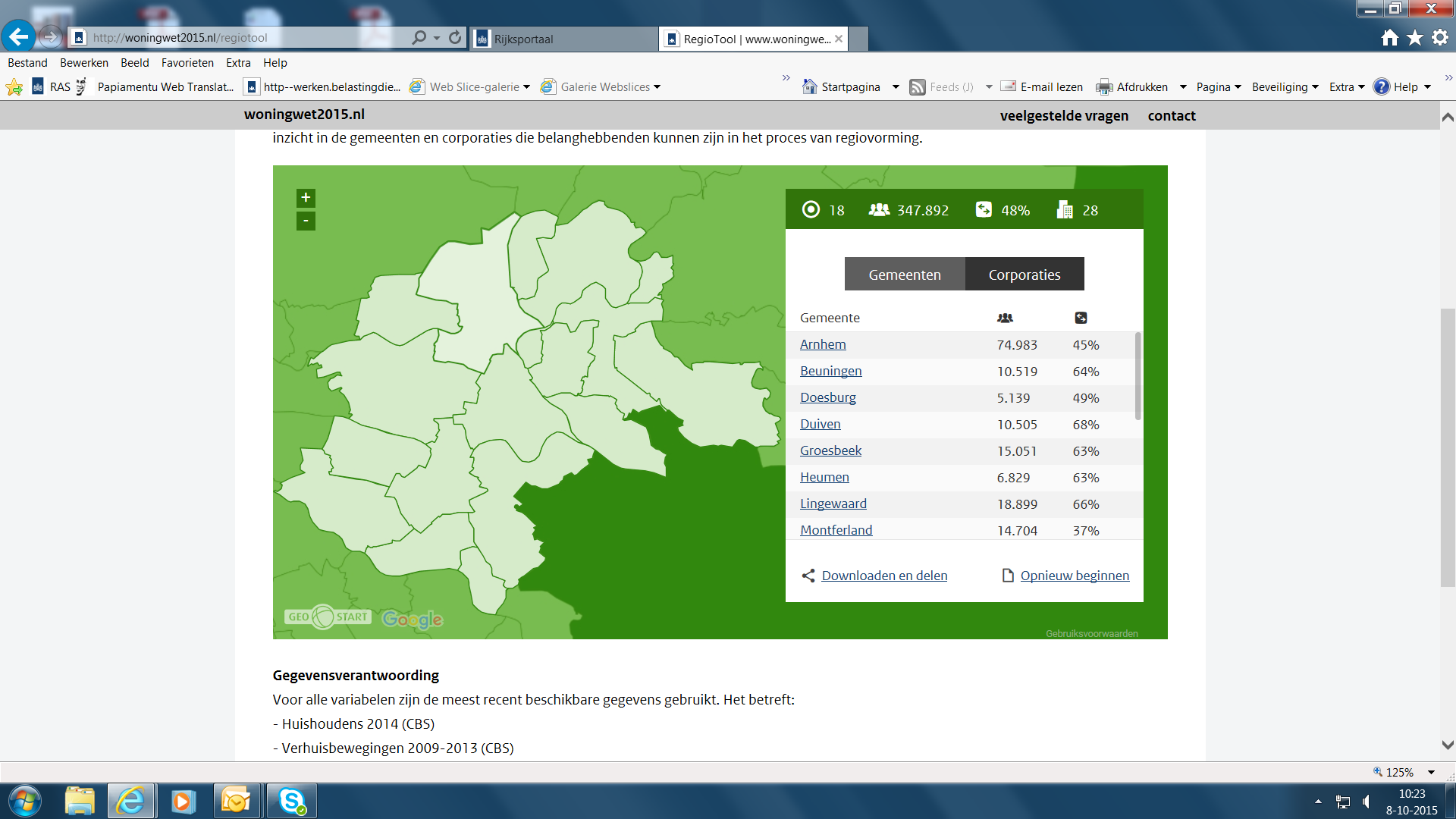 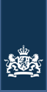 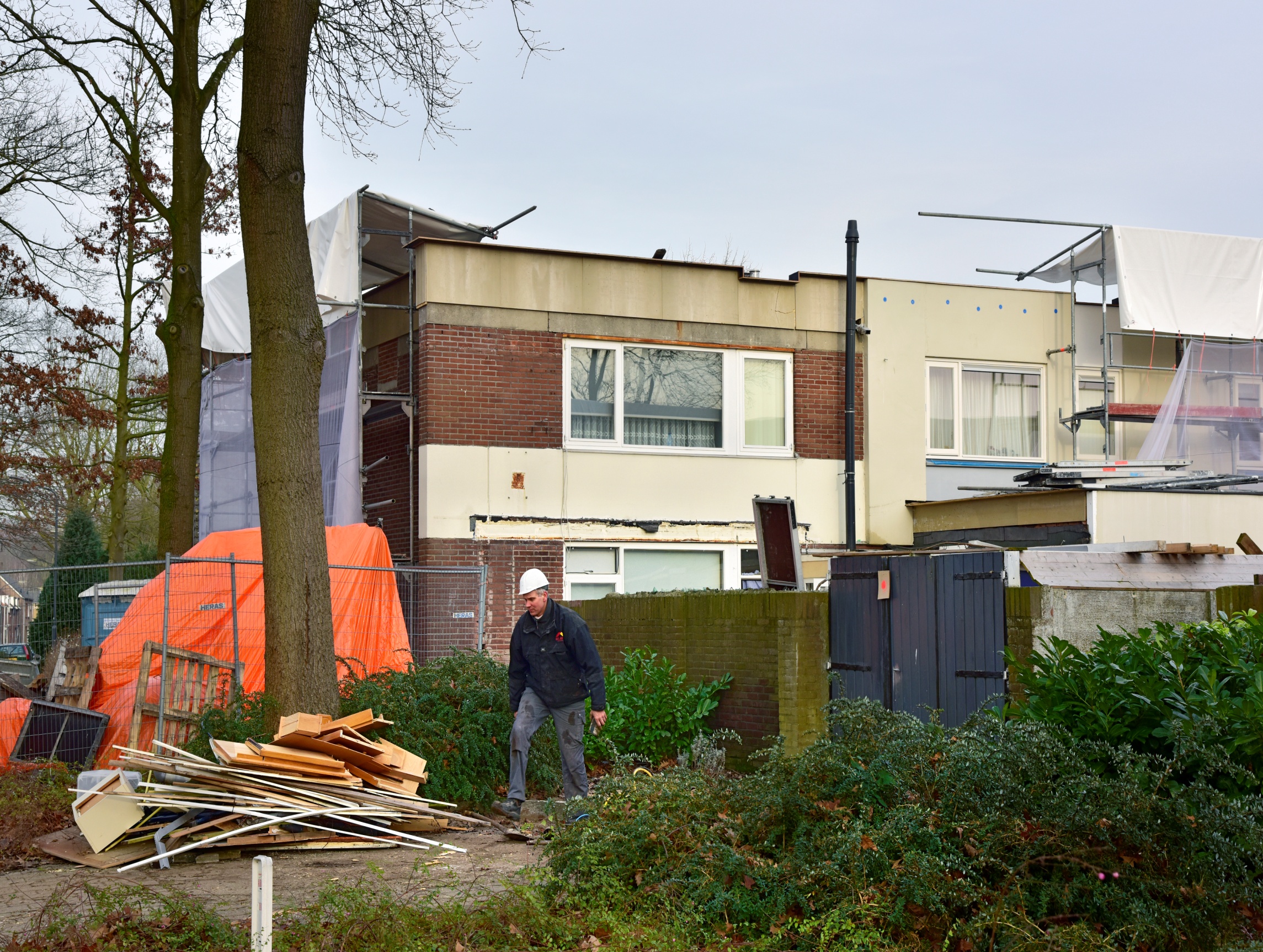 De Lokale Driehoek
Basis van het stelsel
Huurder: maatschappelijke legitimiteit
Gemeente: democratische legitimiteit
Corporatie: handelt in het belang van de volkshuisvesting
Marktpartijen
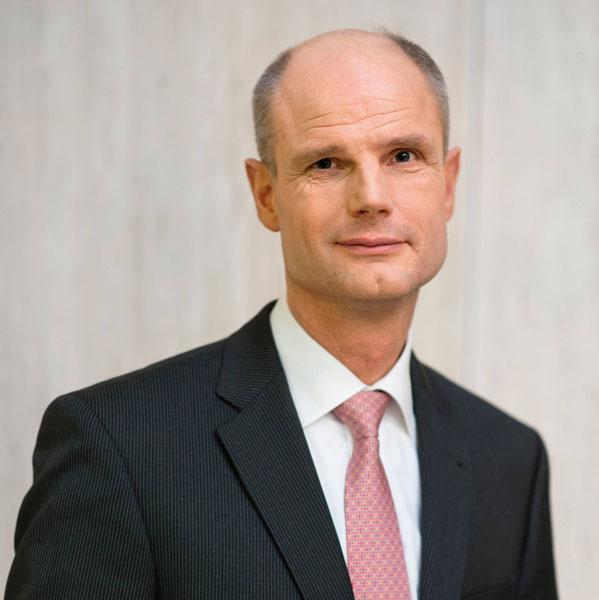 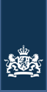 Rol minister
Stelselverantwoordelijk

Laat aan partijen

Rijksprioriteiten

Passend toewijzen

Geschilbeslechting
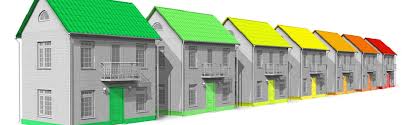 Rijksprioriteiten
Betaalbaarheid en bereikbaarheid






Urgente doelgroepen
Energiezuinige voorraad

Ouderen huisvesting, wonen met zorg
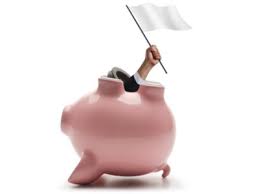 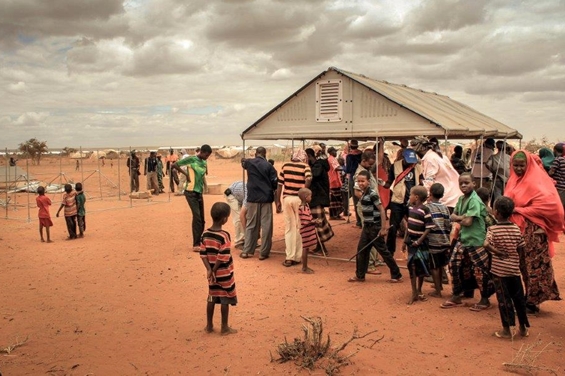 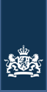 Lokale driehoek: wat is nieuw?
Meer regie gemeente: woonvisie!

Gelijkwaardige rol huurders

Prestatieafspraken een must (geen plicht)

Bod voor 1 juli i.p.v. 1 november 
(2015 overgangsrecht)

Van ‘in acht nemen’ naar ‘naar redelijkheid bijdragen’.

Meer financiële informatie voor gemeente en huurders

Markttoets
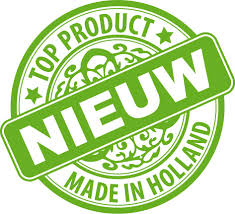 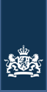 Transparantie
investeringscapaciteit

Benchmark: CBC
Bedrijfslasten
Onderhoudslasten
Betaalbaarheid

Corporatie in Perspectief

Visitatie

Open data
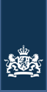 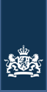 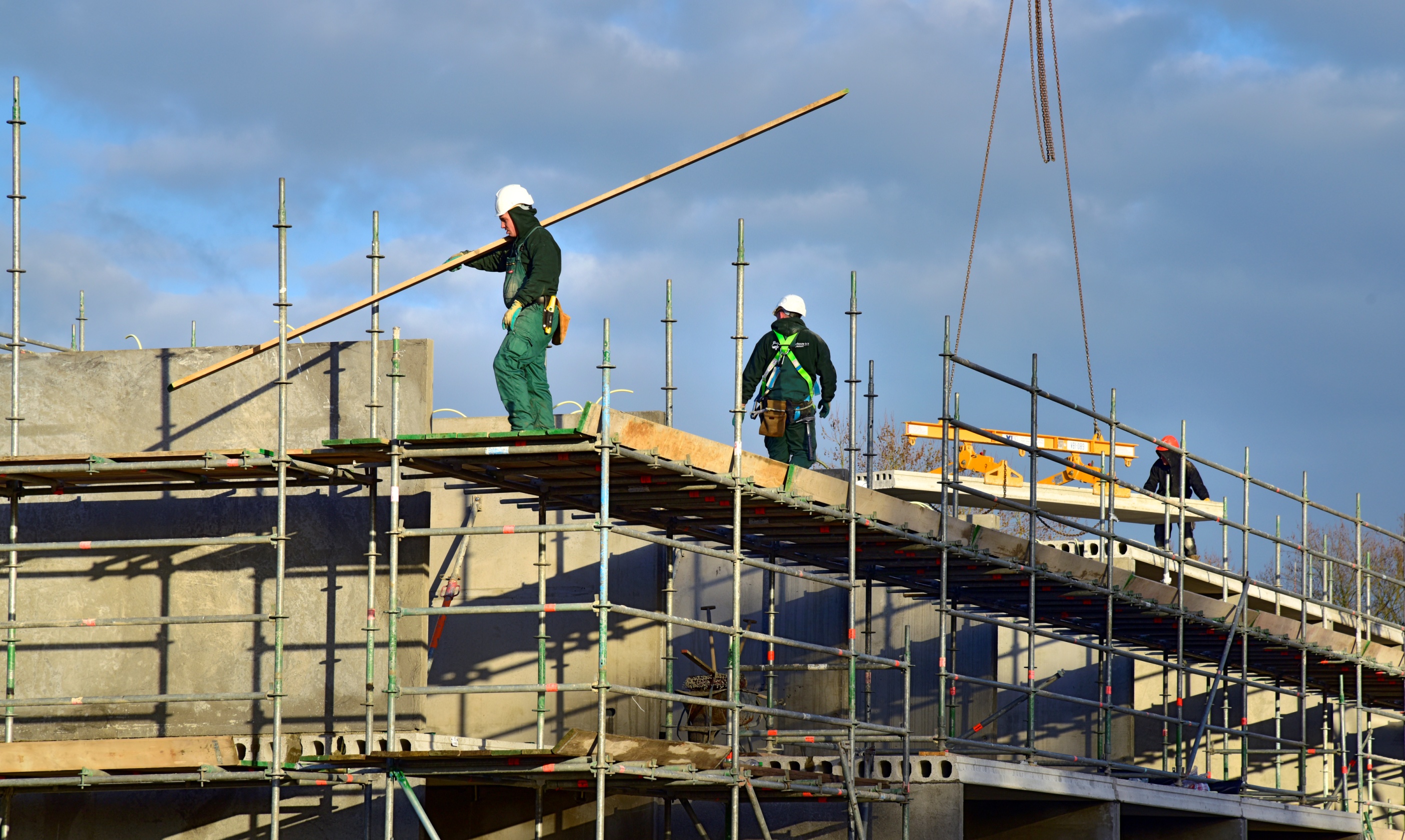 Implementatie
Q&A’s 

Helpdesk MIC (ILT)

Informatie op www.woningwet2015.nl

Regionale bijeenkomsten Woningwet op Weg: 

Dordrecht   28 oktober

Aanmelden kan nog!
Vragen?
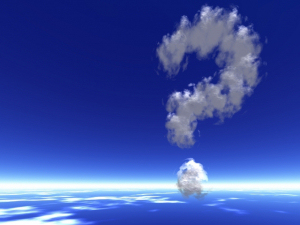